Pengolahan Informasi Berbasis Bahasa Pemrograman Script
Mekanisme & Ragam Pemrograman Web
By: Augury El Rayeb
HTML
Client Side Programming
Server Side Programming
HTML
HTML  Hypertext Markup Language.
Adalah dokumen standar Webpage yang ditetapkan oleh W3C (World Wide Web Consortium.
Biasanya dikombinasikan dengan penggunaan:
CSS
Javascript
Server side programming (spt: PHP, ASP, dsb.)
Client Side Programming
Adalah pemrograman yang berjalan pada sisi client (dalam hal ini browser sebagai client).
Bahasa pemrograman yang umum dipakai adalah javascript
Kode program diterjemahkan (interpret) oleh engine yang berada pada browser.
Client Side Programming
Javascript pada Web browser
Web Browser
Web Browser
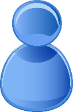 JS Engine
Kode Javascript (JS)
Machine Code
Browser
Edge JS Engine  chakra 
Firefox JS Engine  spidermonkey
Chrome JS Engine  V8
Server Side Programming
Adalah pemrograman yang berjalan pada sisi server web (contoh server: PHP Server dan IIS server).
Bahasa pemrograman yang umum dipakai saat ini adalah PHP dan ASP.
Kode program diterjemahkan (interpret) oleh engine yang berada pada server web
Server Side Programming
Server side program (PHP/ASP) pada web server
Web Browser Client
Server
Web Server
Web
Application
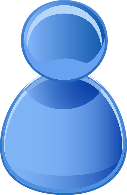 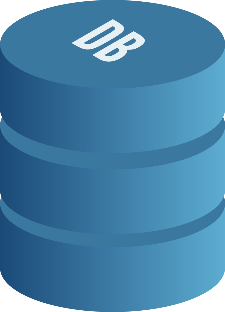 Selesai